高教深耕計畫子計畫一
「SPIRIT課程研創」計畫第二階段徵件說明會
主講人：歐陽彥晶 副教務長暨中心主任
單　位：教學資源中心
日　期：109年04月28日
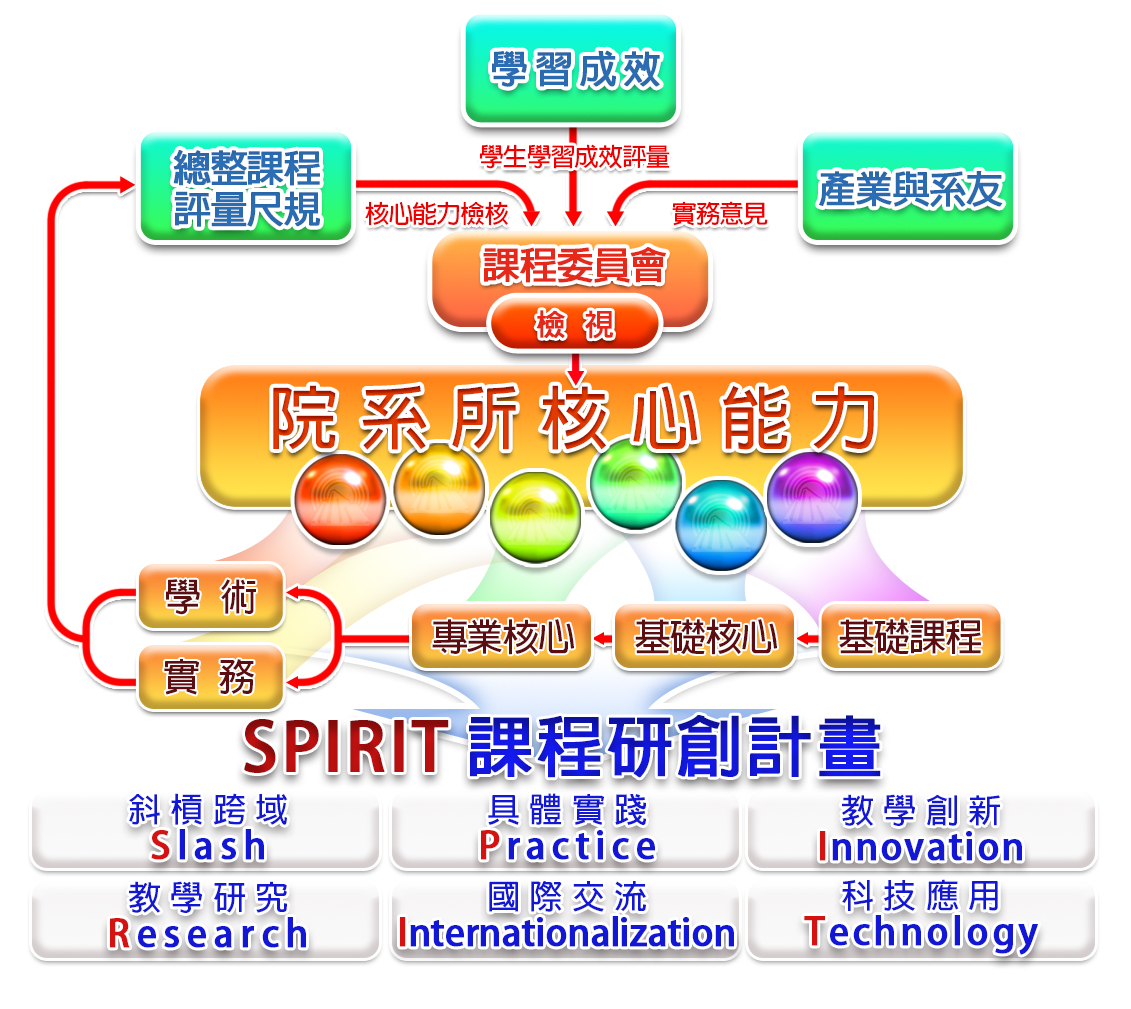 SPIRIT計畫(子計畫1)介紹
2
方案類別
產學合作
師生社群
創新課程
PBL問題導向社群
微學分課程
師生產業實務研習
業界專家協同教學
微型課程
戶外教育結合課程議題社群
深碗課程
師生研究
VAR教學應用課程
增能輔導型社群
高中職創新教學指導計畫
教學實踐研究前導型社群
境外移地教學
師生專業外語社群
磨課師課程
新生磨課師
教師專業社群
計畫各階段執行期程
競賽辦理
學涯職涯探索課程
學生自主學習社群
辦理跨領域競賽補助計畫
教學空間與設備資源
創新教學設備更新計畫
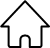 3
PBL問題導向社群
注意事項
4
PBL問題導向社群
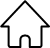 5
戶外教育結合課程議題社群
注意事項
6
戶外教育結合課程議題社群
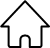 7
增能輔導型社群
注意事項
8
增能輔導型社群
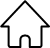 9
師生專業外語社群
注意事項
10
師生專業外語社群
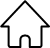 11
教師專業社群
注意事項
12
教師專業社群
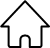 13
學生自主學習社群
注意事項
14
學生自主學習社群
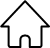 15
方案類別
產學合作
師生社群
創新課程
PBL問題導向社群
微學分課程
師生產業實務研習
業界專家協同教學
微型課程
戶外教育結合課程議題社群
深碗課程
師生研究
VAR教學應用課程
增能輔導型社群
高中職創新教學指導計畫
教學實踐研究前導型社群
境外移地教學
師生專業外語社群
磨課師課程
新生磨課師
教師專業社群
計畫各階段執行期程
競賽辦理
學涯職涯探索課程
學生自主學習社群
辦理跨領域競賽補助計畫
教學空間與設備資源
創新教學設備更新計畫
16
微學分課程
注意事項
17
微學分課程
18
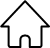 微型課程
注意事項
19
微型課程
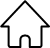 20
深碗課程
注意事項
21
深碗課程
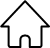 22
VAR教學應用課程
注意事項
23
VAR教學應用課程
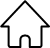 24
境外移地教學
注意事項
25
境外移地教學
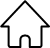 26
磨課師課程
注意事項
27
磨課師課程
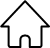 28
新生磨課師
注意事項
29
新生磨課師
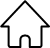 30
學涯/職涯探索課程
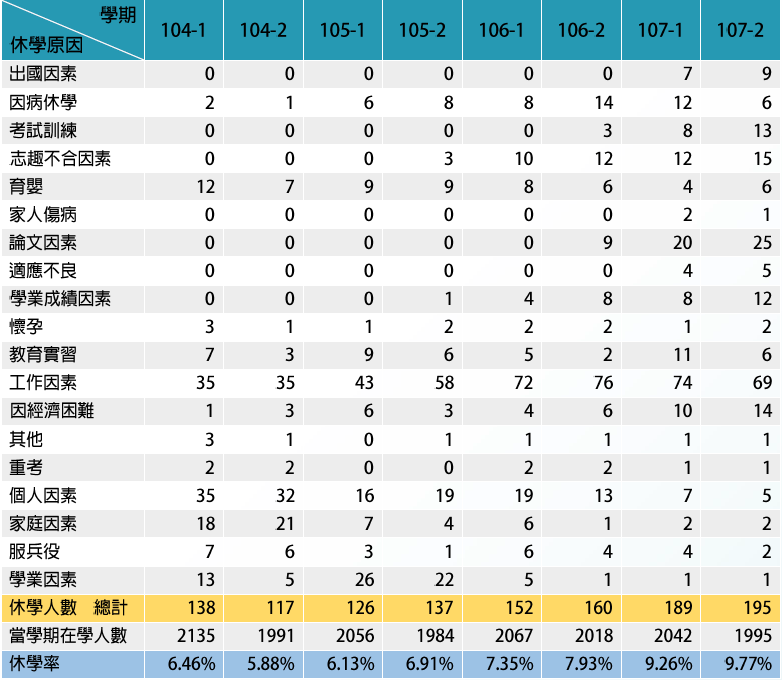 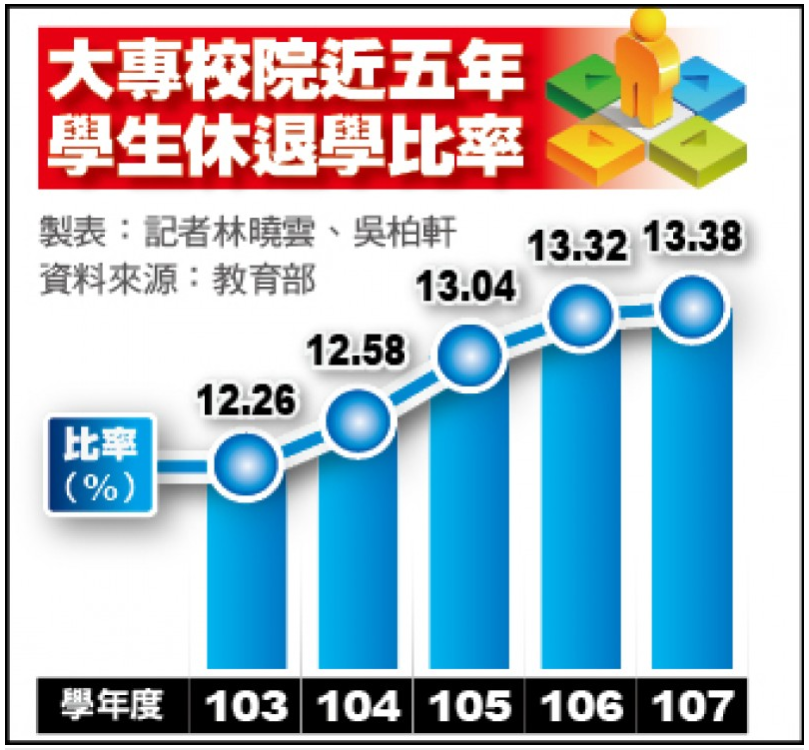 資料來源：自由時報《史上新高 13.38％大專生休退學》4/27刊登報導
資料來源：本校校務研究與發展中心(IR) Newsletter 《各學期休退學分析報告》2019年8月刊登
31
學涯/職涯探索課程
注意事項
32
學涯/職涯探索課程
注意事項
33
學涯/職涯探索課程
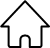 34
創新教學設備更新計畫
注意事項
35
創新教學設備更新計畫
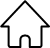 36
方案類別
產學合作
師生社群
創新課程
PBL問題導向社群
微學分課程
師生產業實務研習
業界專家協同教學
微型課程
戶外教育結合課程議題社群
深碗課程
師生研究
VAR教學應用課程
增能輔導型社群
高中職創新教學指導計畫
教學實踐研究前導型社群
境外移地教學
師生專業外語社群
磨課師課程
新生磨課師
教師專業社群
計畫各階段執行期程
競賽辦理
學涯職涯探索課程
學生自主學習社群
辦理跨領域競賽補助計畫
教學空間與設備資源
創新教學設備更新計畫
37
業界專家協同教學
注意事項
38
業界專家協同教學
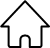 39
師生產業實務研習
注意事項
40
師生產業實務研習
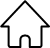 41
方案類別
產學合作
師生社群
創新課程
PBL問題導向社群
微學分課程
師生產業實務研習
業界專家協同教學
微型課程
戶外教育結合課程議題社群
深碗課程
師生研究
VAR教學應用課程
增能輔導型社群
高中職創新教學指導計畫
教學實踐研究前導型社群
境外移地教學
師生專業外語社群
磨課師課程
新生磨課師
教師專業社群
計畫各階段執行期程
競賽辦理
學涯職涯探索課程
學生自主學習社群
辦理跨領域競賽補助計畫
教學空間與設備資源
創新教學設備更新計畫
42
高中職創新教學指導計畫
注意事項
43
高中職創新教學指導計畫
44
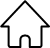 教學實踐研究前導型計畫
注意事項
45
教學實踐研究前導型計畫
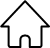 46
方案類別
產學合作
師生社群
創新課程
PBL問題導向社群
微學分課程
師生產業實務研習
業界專家協同教學
微型課程
戶外教育結合課程議題社群
深碗課程
師生研究
VAR教學應用課程
增能輔導型社群
高中職創新教學指導計畫
教學實踐研究前導型社群
境外移地教學
師生專業外語社群
磨課師課程
新生磨課師
教師專業社群
計畫各階段執行期程
競賽辦理
學涯職涯探索課程
學生自主學習社群
辦理跨領域競賽補助計畫
教學空間與設備資源
創新教學設備更新計畫
47
辦理跨領域競賽補助計畫
申請項目
48
辦理跨領域競賽補助計畫
注意事項
49
辦理跨領域競賽補助計畫
50
各方案承辦人員
51
方案類別
產學合作
師生社群
創新課程
PBL問題導向社群
微學分課程
師生產業實務研習
業界專家協同教學
微型課程
戶外教育結合課程議題社群
深碗課程
師生研究
VAR教學應用課程
增能輔導型社群
高中職創新教學指導計畫
教學實踐研究前導型社群
境外移地教學
師生專業外語社群
磨課師課程
新生磨課師
教師專業社群
計畫各階段執行期程
競賽辦理
學涯職涯探索課程
學生自主學習社群
辦理跨領域競賽補助計畫
教學空間與設備資源
創新教學設備更新計畫
52
執行計畫之各階段期程
自公布日起至109年5月28日止
申請期程
以下兩方案徵件截止日不同：
微學分課程(至109年6月30日止)；教師專業社群(至109年9月15日止，隨到隨審)
執行計畫之各階段期程
至109年9月30日前經費動支50%
經費動支
執行計畫之各階段期程
自審核通過公告日起至109年12月10日止
執行期程
執行計畫之各階段期程
核銷期程
109年12月10日前完成所有經費核銷程序
執行計畫之各階段期程
申請期程：
自公布日起至109年5月28日止。
※惟以下兩方案徵件截止日不同：微學分課程(至109年6月30日止)；教師專業社群(至109年9月15日止，隨到隨審)
執行期程：
自審核通過公告日起至109年12月10日止。(課程類方案因執行期程為學期，請依其徵件辦法辦理。)
經費動支：
至109年9月30日前經費動支50%。
核銷期限：
109年12月10日前完成所有經費核銷程序。(※執行期程為學期之課程類方案亦同。)
57
結案與義務
300-500字敘述文字，及4-6張以上附文字說明之照片。
檔案格式請至各方案網頁下載。
請繳交電子檔，照片另請提供原始檔。
特色成果報導
109年12月10日前
格式請依各方案提供之範本製作。
檔案格式請至各方案網頁下載。
請繳交核章紙本及電子檔各1份。
成果報告書
110年1月25日前
凡獲計畫補助之方案召集人、成員，有義務參與高等教育深耕計畫成果分享會或研討會等相關活動，並於計畫活動辦理結束後提交計畫特色成果報導及成果報告書。
義  務
58
教學空間與設備資源
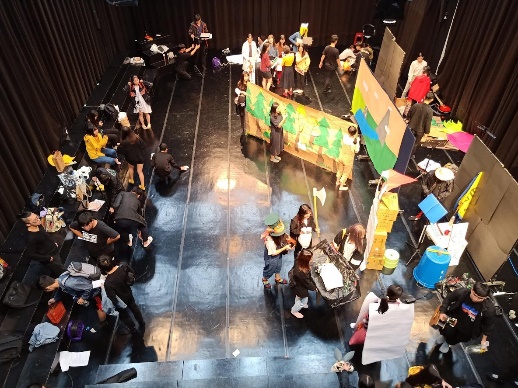 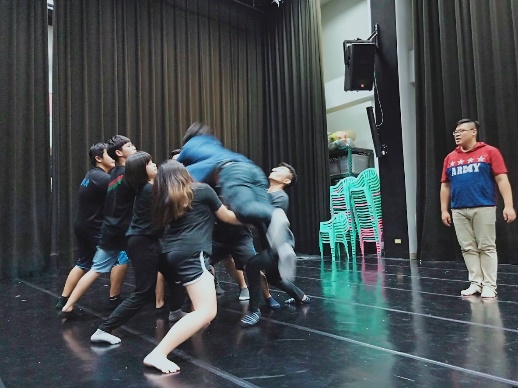 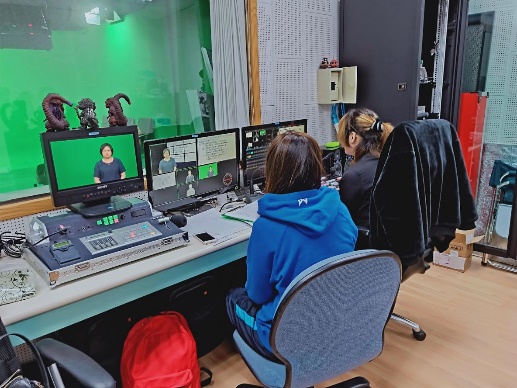 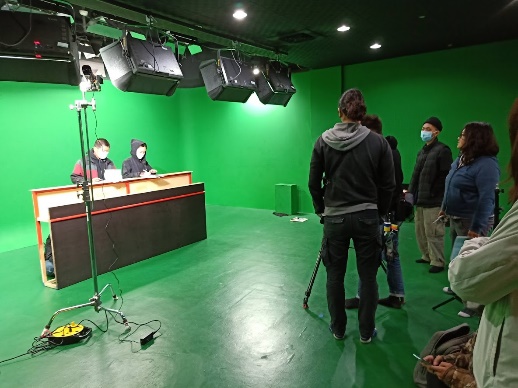 實驗劇場暨攝影棚
虛擬攝影棚
約容納35人
@民生校區教學科技館2F
約容納80人
@民生校區教學科技館3F
借用前請先至教學發展組網頁詳閱使用管理要點
國立屏東大學虛擬攝影棚使用管理要點
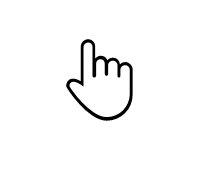 59
教學發展組法規下載區：http://www.tld.nptu.edu.tw/files/11-1074-6245.php?Lang=zh-tw
教學空間與設備資源
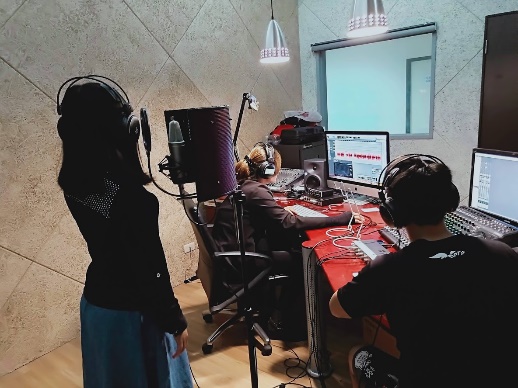 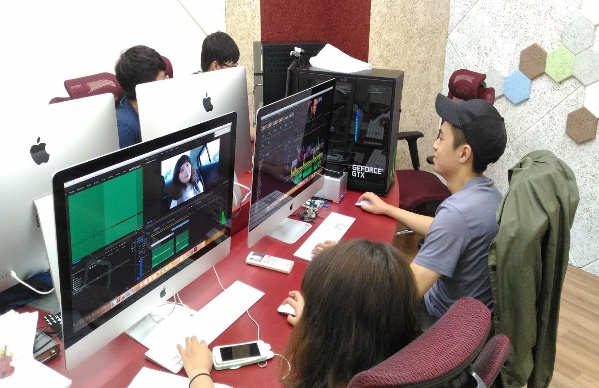 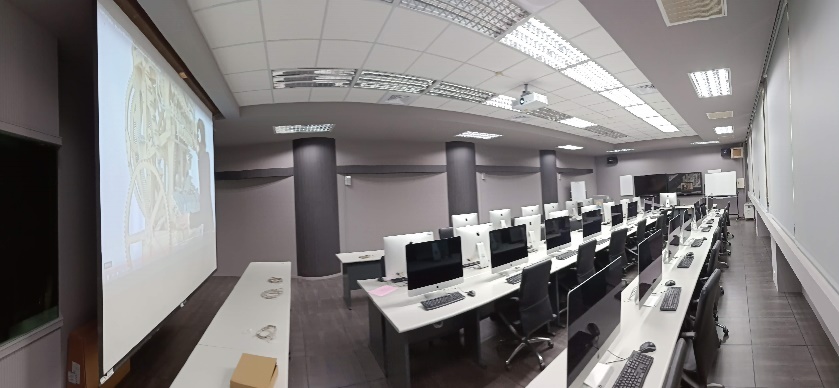 影音製播室
錄音室
IMAC影音工坊
約容納35人@民生校區教學科技館1F
約容納4人@民生校區教學科技館2F
約容納6人@民生校區教學科技館2F
借用前請先至教學發展組網頁詳閱使用管理要點
國立屏東大學錄音工作室使用管理要點
國立屏東大學影音製播室使用管理要點
國立屏東大學iMac影音工坊專業電腦教室使用管理要點
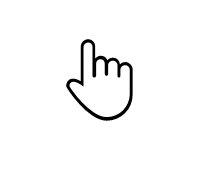 60
教學發展組法規下載區：http://www.tld.nptu.edu.tw/files/11-1074-6245.php?Lang=zh-tw
教學空間與設備資源
電腦教室E (約容納56人)
@民生校區五育樓B1
電腦802教室 (約容納61人)
@屏商校區圖書大樓8F
蘋果程式工坊 (約容納35人)
@屏商校區行政大樓8F
更多空間及設備
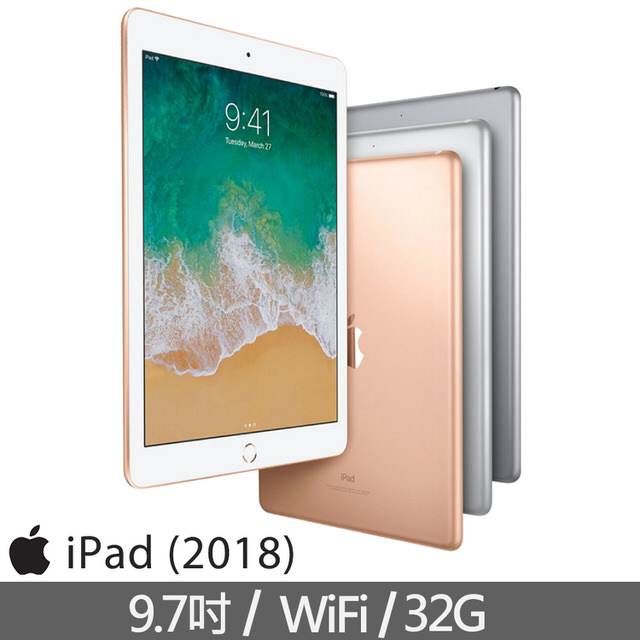 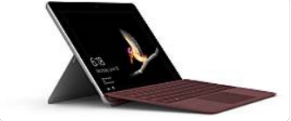 IPAD*7台 
IPAD PRO*3台
Surface GO 10吋平板筆電*15台
61
防疫小叮嚀
因應新冠肺炎（COVID-19）疫情，敬請各執行計畫之師生務必做好防疫措施，並依衛福部疾病管制署、教育部及本校之最新公告為原則辦理。
62
徵件簡報下載網址
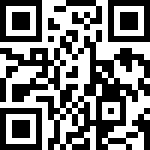 https://reurl.cc/Aq0d1K
感謝聆聽
簡報結束
64